Pre-Apprenticeship: Establishing a Pipeline
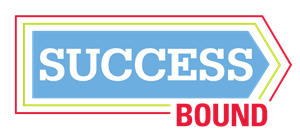 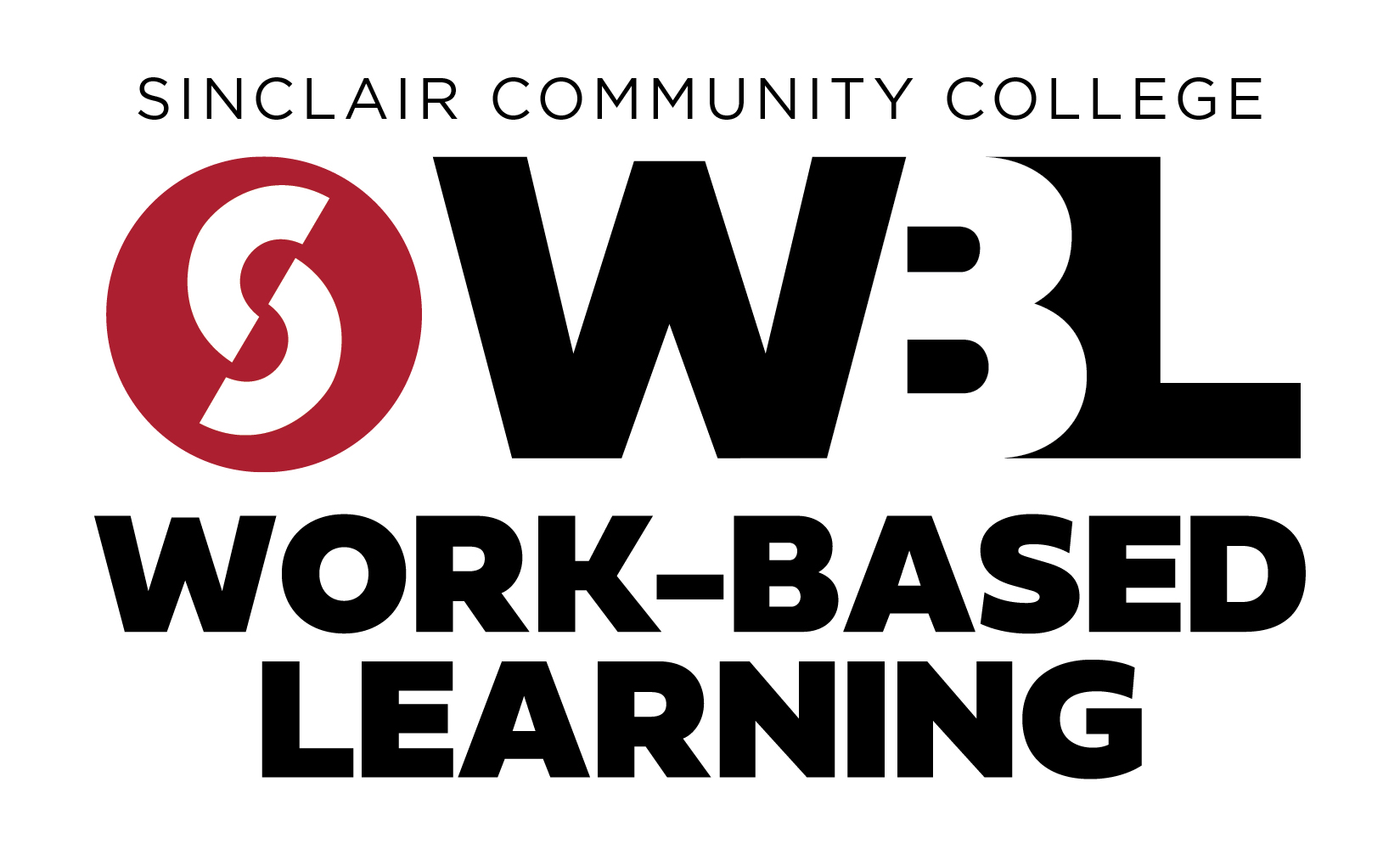 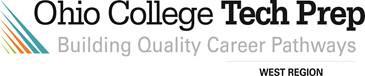 Introductions
Pam Hunt – Chief Administrator: Ohio College Tech Prep-West 
Todd Schilling – Pre-Apprenticeship Coordinator: Sinclair 
Eric Gearhart – Principal: Centerville School of Possibilities 
Steve Verhoff – Assistant Superintendent: Tipp City Schools
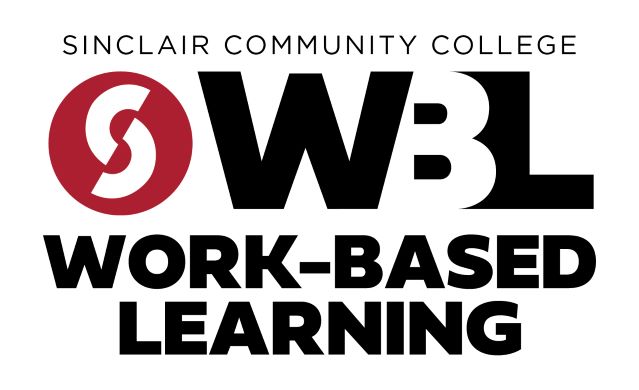 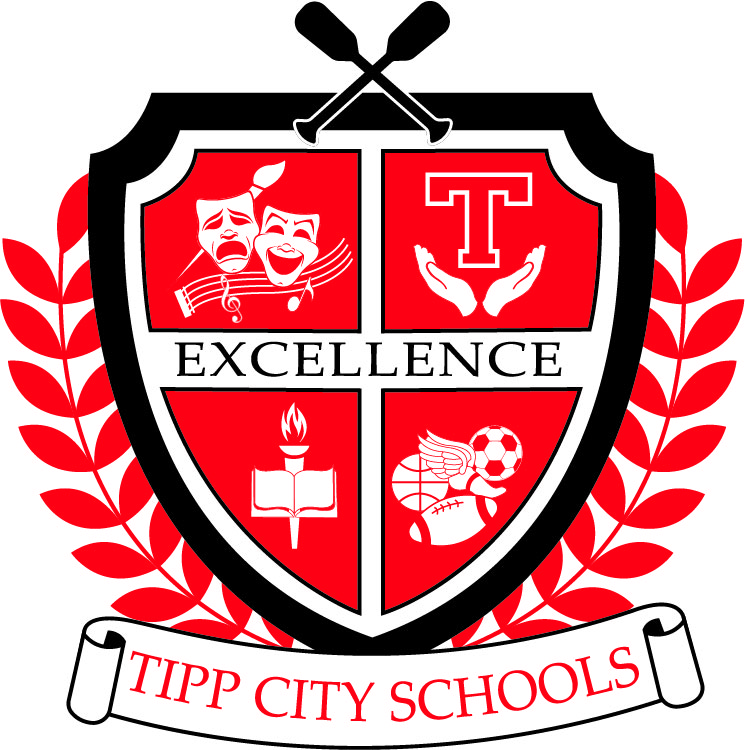 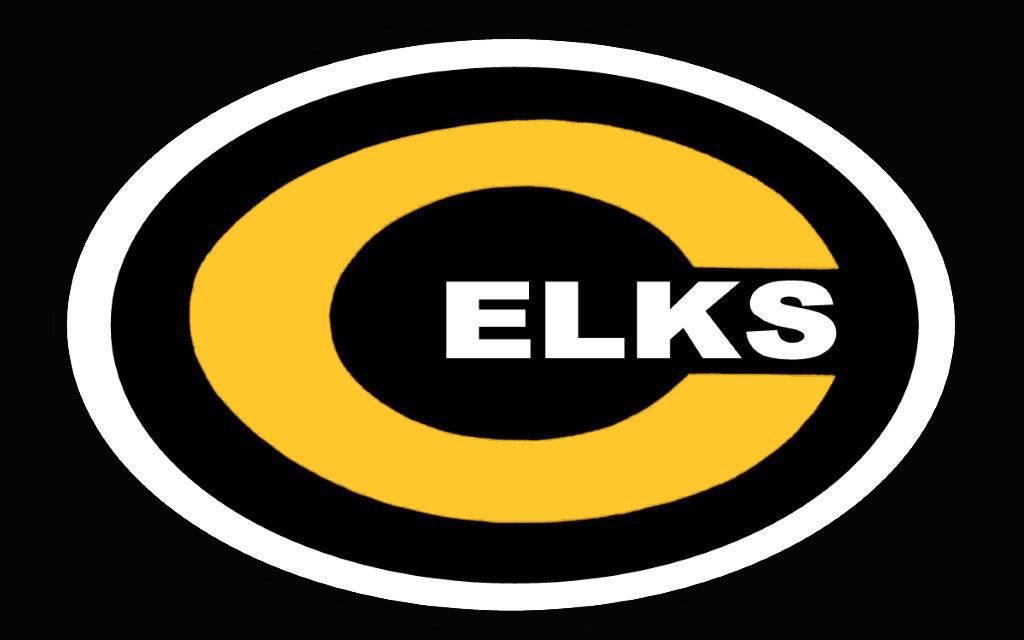 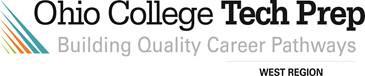 Overview
Overview of OSAC Recognized Pre-Apprenticeships
Steps to Getting Started
Pre-Apprenticeship Operating Plan
High School Administrator Discussion
Questions
Pre-Apprenticeship
Pre-apprenticeship is an opportunity to provide high school students with the basic technical and job readiness skills in preparation to enter a Registered Apprenticeship program. 
The best pre-apprenticeship programs are set up with close collaboration between the high schools, employers and Sinclair’s Office of Work-based Learning.
 The purpose of this program is to provide the students with in-depth exposure to a career field that he/she may be interested in       pursuing after high school.
Pre-Apprenticeship: Benefits
OSAC Recognized Pre-Apprentice completers earn a 12-point graduation credential and created more pathways to graduation. 

Creates a career pathway to an in-demand occupation/career for students.

Earned OJT hours and Related Instruction may be credited towards the completion of a Registered Apprenticeship.

Secondary Schools build positive and lasting relationships with industry.

Employers participating in Registered Apprenticeship gain access to a pipeline of motivated, career oriented individuals.
Establishing the Pipeline
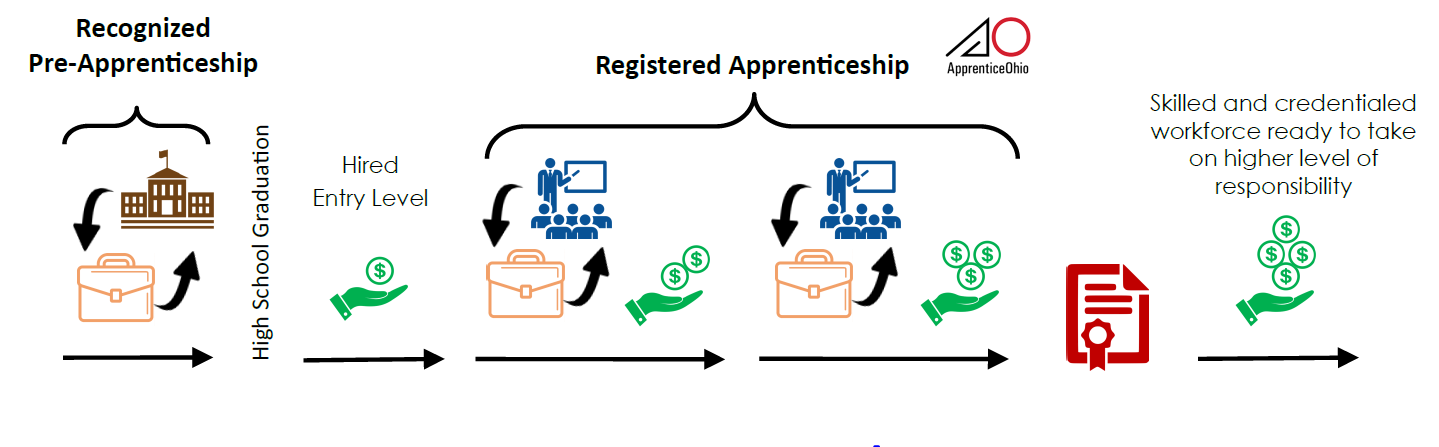 Sinclair’s Office of Work-based Learning
Steps to Getting Started
Pre-Apprenticeship
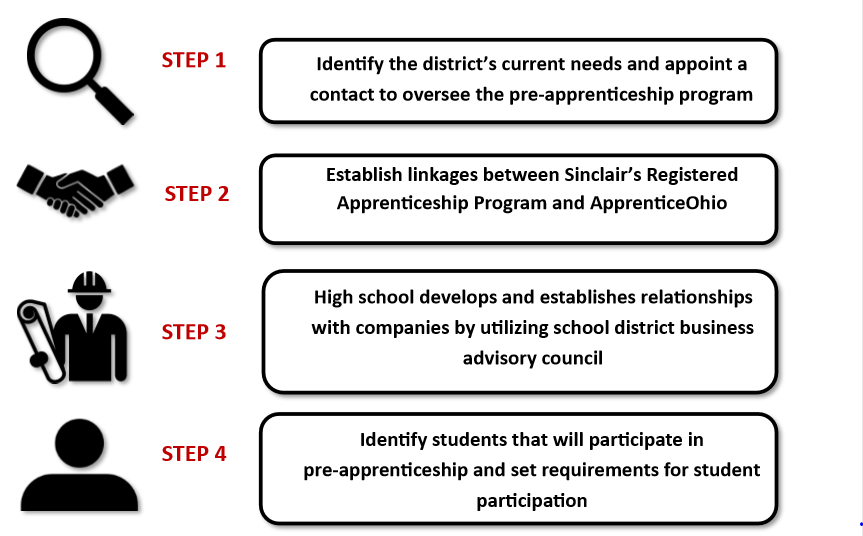 STEP 1: Identify POC
Identify the District’s current need(s) and area(s) of discipline and appoint a primary point of contact to oversee the pre-apprenticeship program.
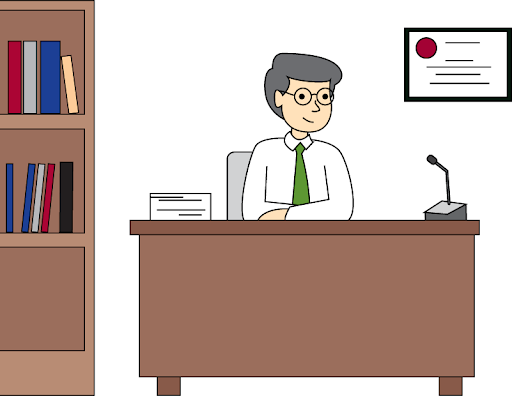 STEP 2: Establish linkages
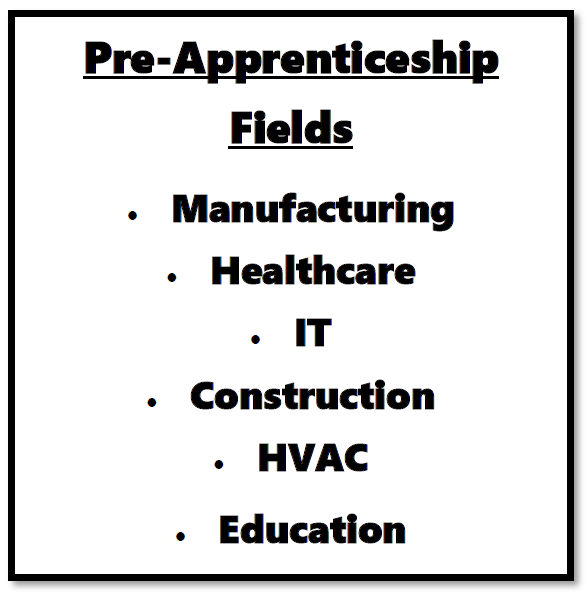 Establish linkages between Sinclair’s Registered Apprenticeship Program and Apprentice Ohio.
STEP 3: Build Relationships
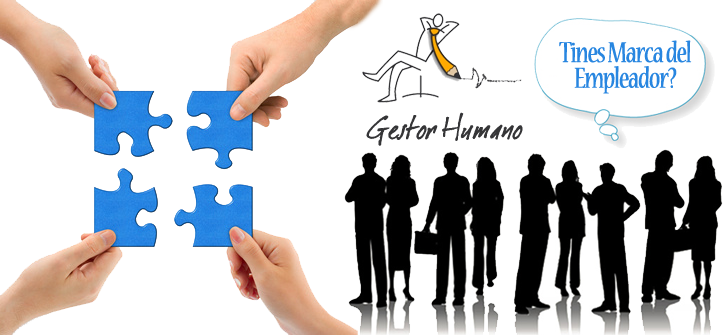 The high schools begin to build relationships with local companies utilizing their own school district business advisory councils. Can also use companies that are currently partnering with Sinclair.
STEP 4: Identify Students
Identify students that are interested and willing to participate in the pre-apprenticeship. Create requirements and setup expectations for student participation.
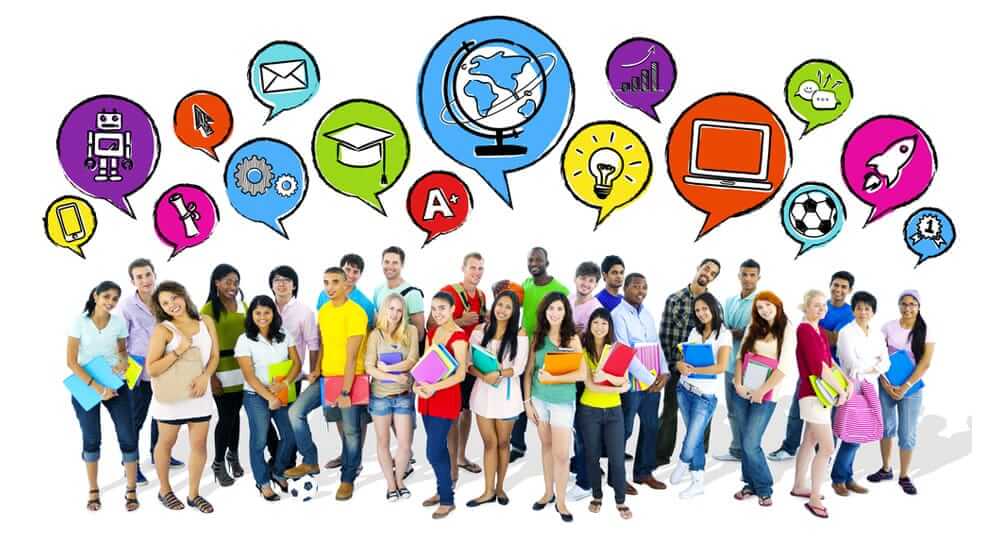 What is the role of the Secondary School?
Be the Provider of OSAC Recognized Pre-Apprenticeship:	- Research/determine occupations or occupational sectors	- Determine your related coursework	- Seek Registered Apprenticeships (Employers/Signatory Employers)	- Draft Operating Plan	- Gain Recognition

Administer Your OSAC Recognized Pre-Apprenticeship:	- Execute the content of your Operating Plan 	- Maintain participant and programmatic records	- Oversee evaluations of both in school and on-the-job performance	- Submit for completion certificates	- Reach out to your ApprenticeOhio Field Rep. for assistance as needed and to        	  	   update your Operating Plan as you grow.
What is the role of the Employers?
Companies must establish Signatory Employer relationship with Sinclair
Work with high school partners to provide work-based learning opportunities 
Design learning experiences for students to learn the career field
Work with the high school contacts to report students progress
Provide students opportunities after graduation
Transitioning to Next Steps
Operating Plan Overview
The Components of an                                      OSAC Recognized Pre-Apprenticeship Operating Plan
Section A:  Equal Opportunity Pledge
Section B:  Enrollment
Section C:  Instructional Content
Section D:  Participant Status
Section E:  Safety and Welfare
Section F:  Program Administration
Section G:  Linkage(s) to Registered Apprenticeship
Section H:  Registered Apprenticeship Linkage Letter(s)
Questions
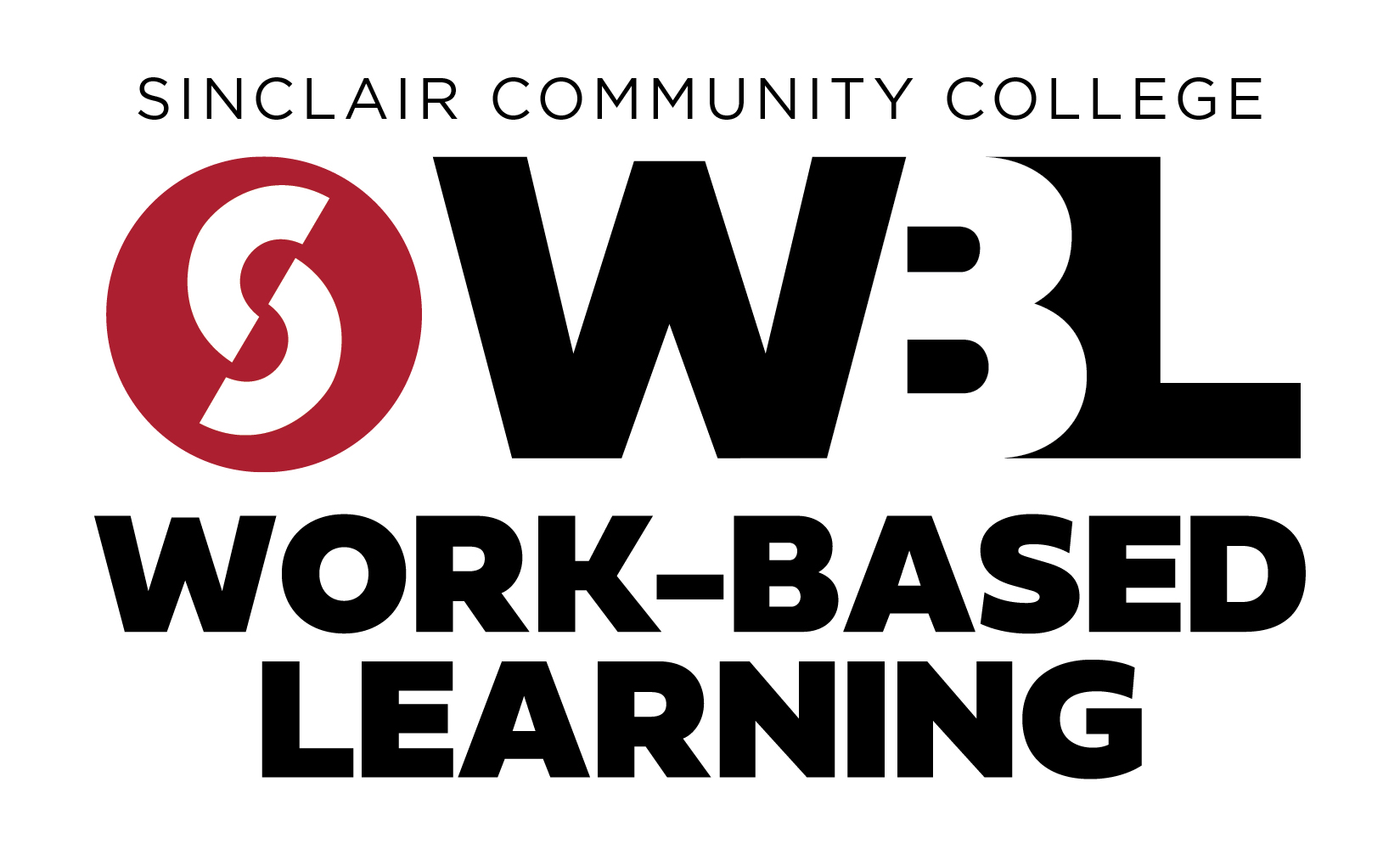 Sinclair’s Office of Work-based Learning
High School Administrator Discussion
Question
What lead you to design a pre-apprenticeship program for your district?
Question
How did you decide on the industry sectors to utilize for your program?
Question
What do you see as the benefits ofpre-apprenticeship?
Question
What challenges did you encounter in the design process?
Question
What advice do you offer to others?
Questions
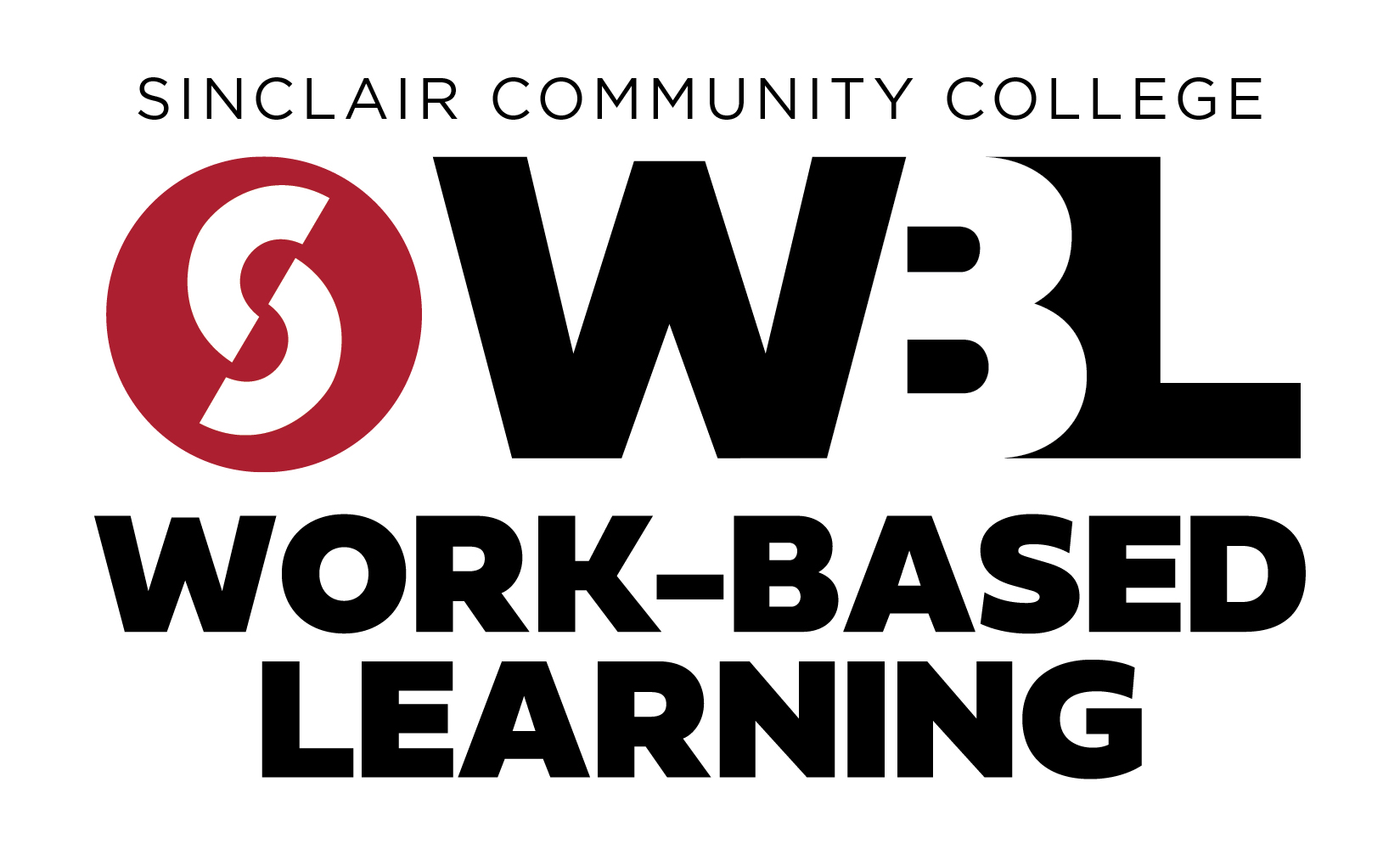 Contact Information
Pam Hunt
Email:  pamela.hunt@Sinclair.edu
Todd Schilling
Email: todd.schilling@Sinclair.edu
Thank you!
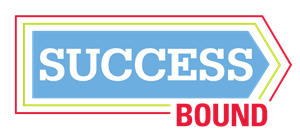 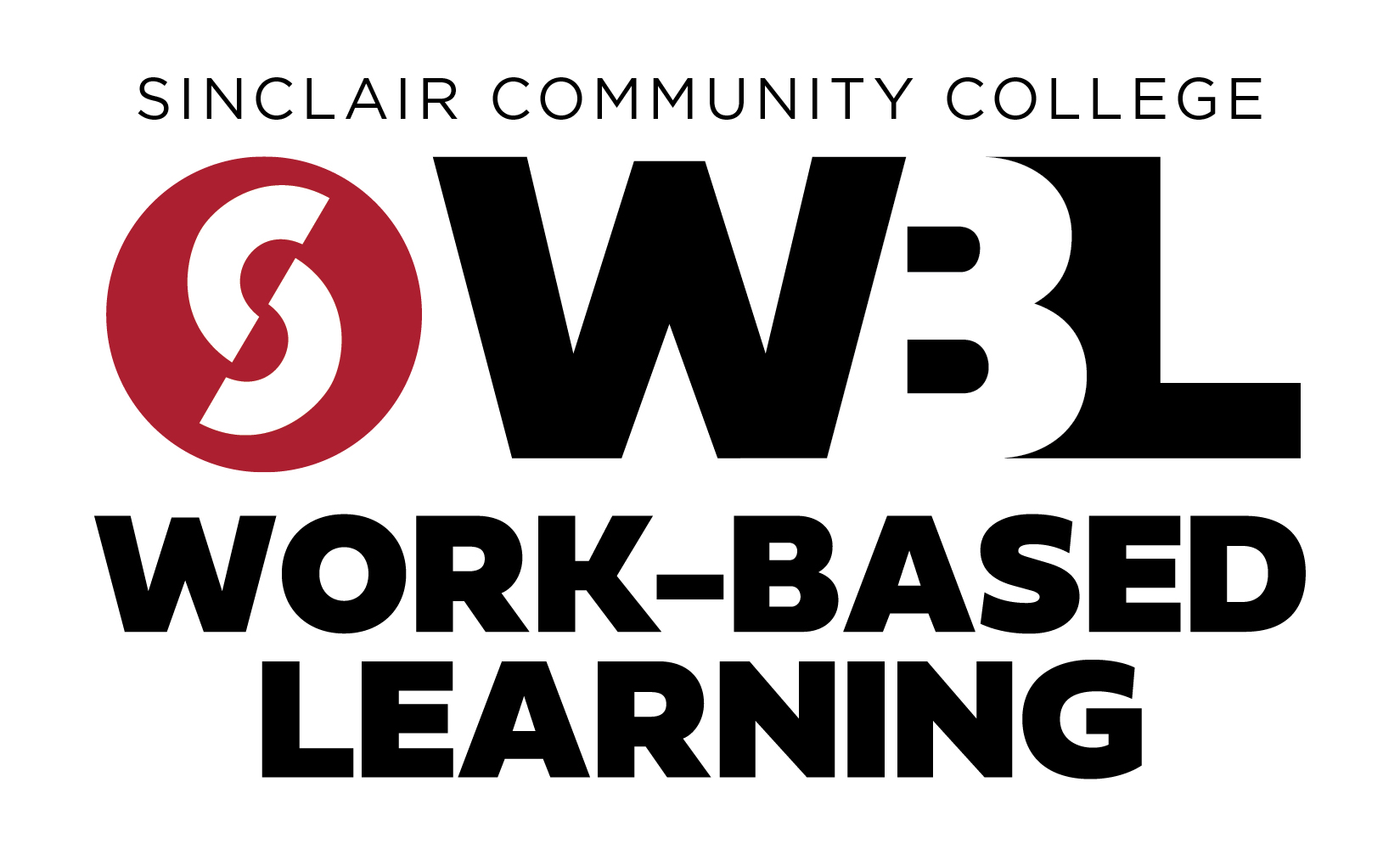 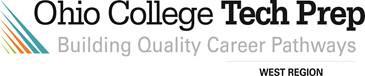